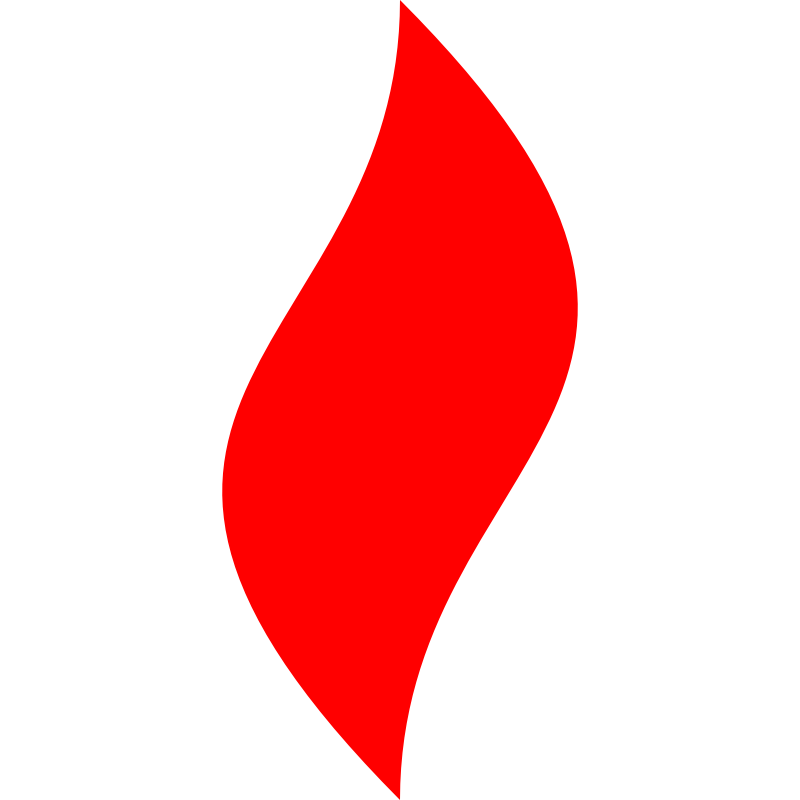 点燃
品牌私域运营中心
30天初级运营带教复盘
   部门：项目一组   
姓名：林关月
花名：冰轮
最专业的品牌私域运营服务商
帮你管理最有价值的用户资产
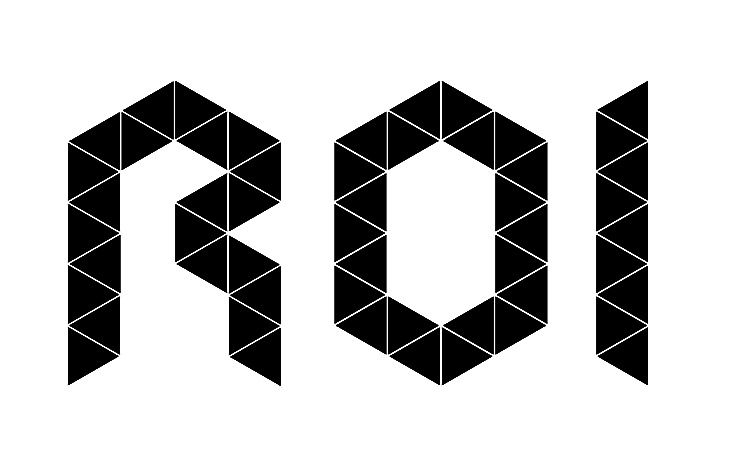 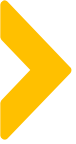 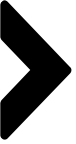 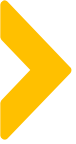 目录
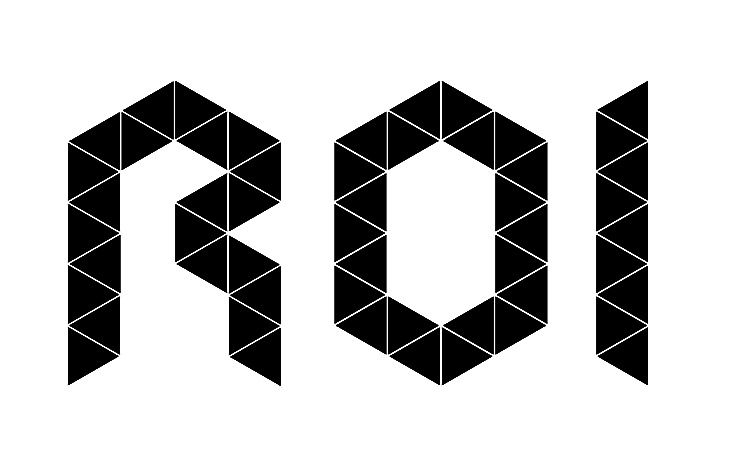 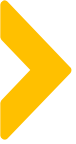 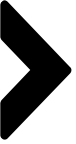 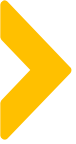 案例目标
此点核心回答：当初做此案例的目标是什么？要清晰具体。
30天初级运营养成
第四周
初级用户分层运营
第三周
选品逻辑及选品分析
第二周
用户画像，竞调分析
第一周
数据汇总表整理及分析
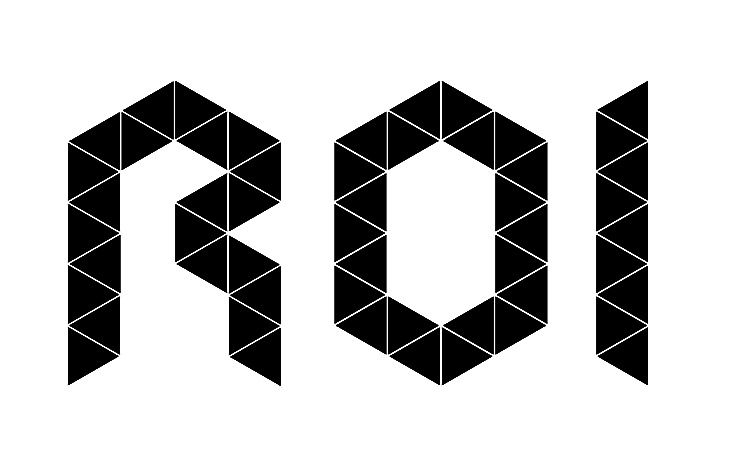 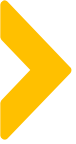 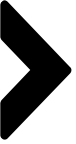 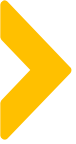 案例关键词
用户画像
数据分析
竞调分析
选品
运营内容
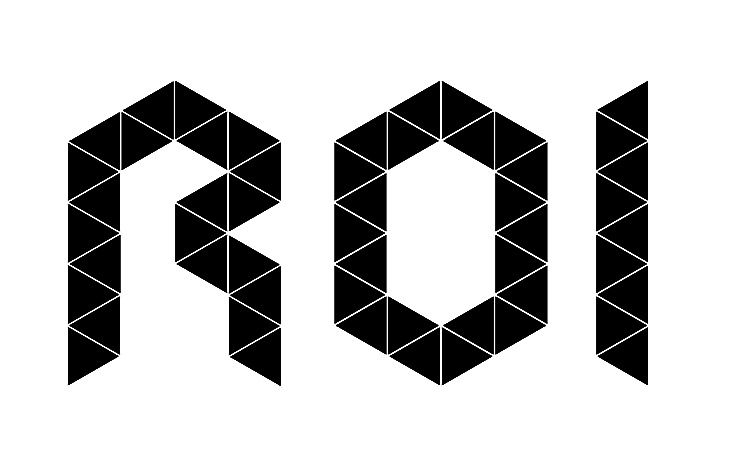 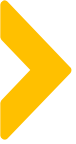 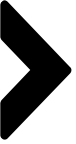 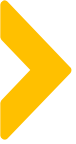 初级运营标准
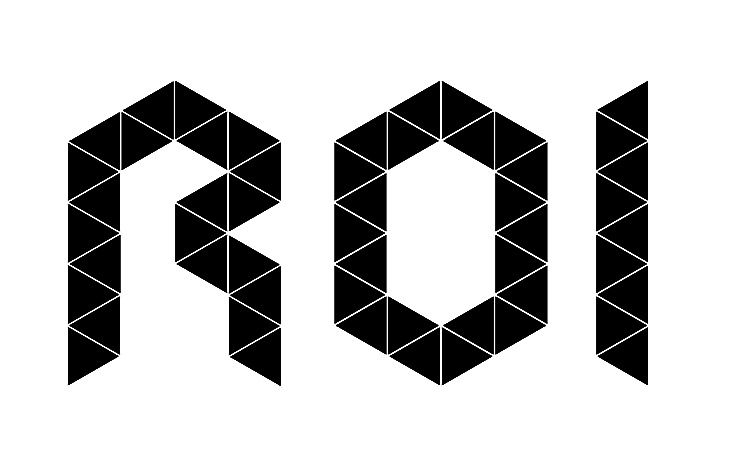 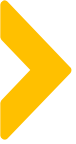 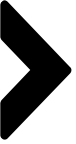 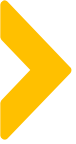 案例概述-初级运营养成
选
汰
初级运营
用
留
育
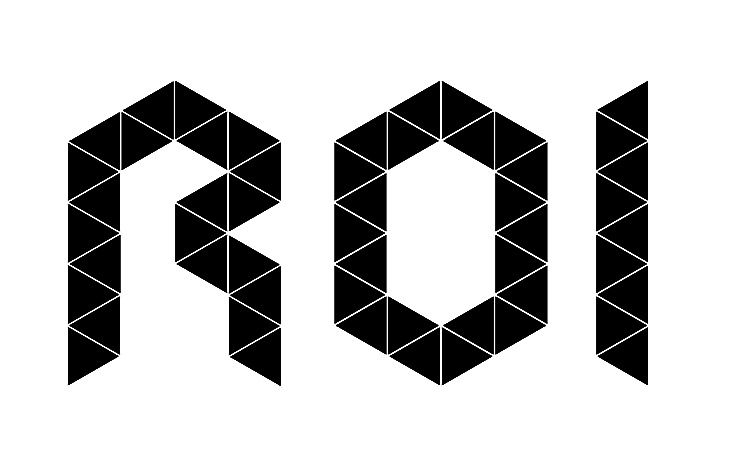 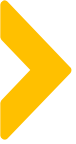 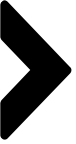 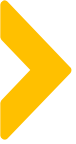 初级运营培训-第一周（入门基本功）
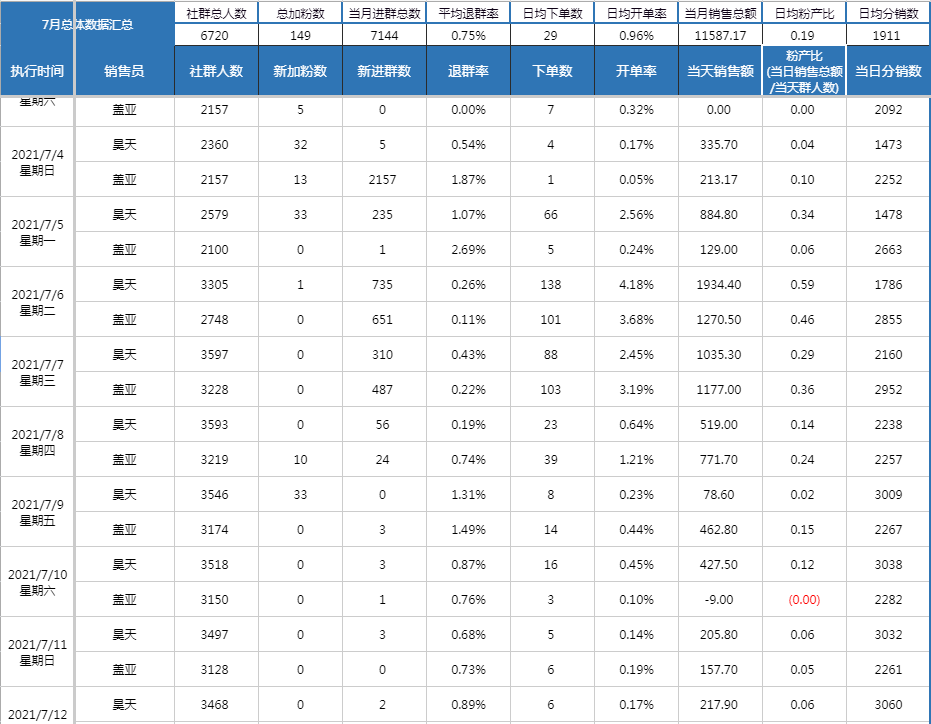 入门3+2模式
1、3天进行系统工具培训，客服工作账号体验
2、2天进行数据整理及分析及节点 监督
系统及客服处理流程体验
数据整理及分析
节点监督执行，输出数据表
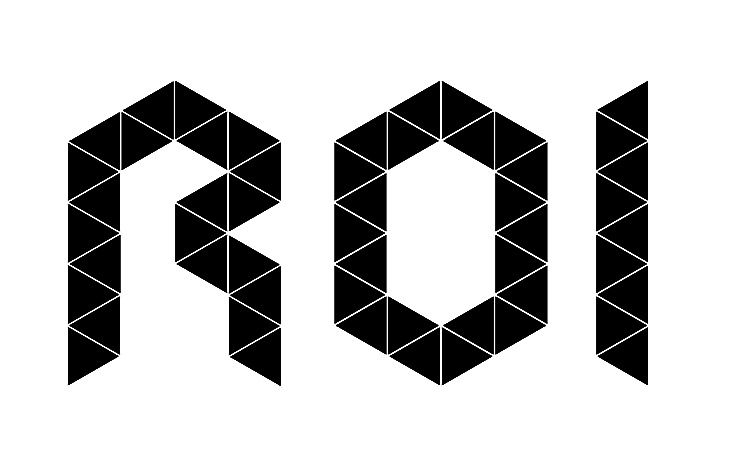 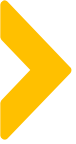 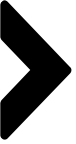 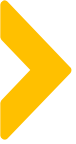 初级运营培训-第一周（入门基本功）
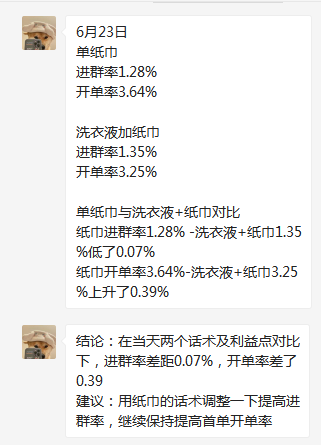 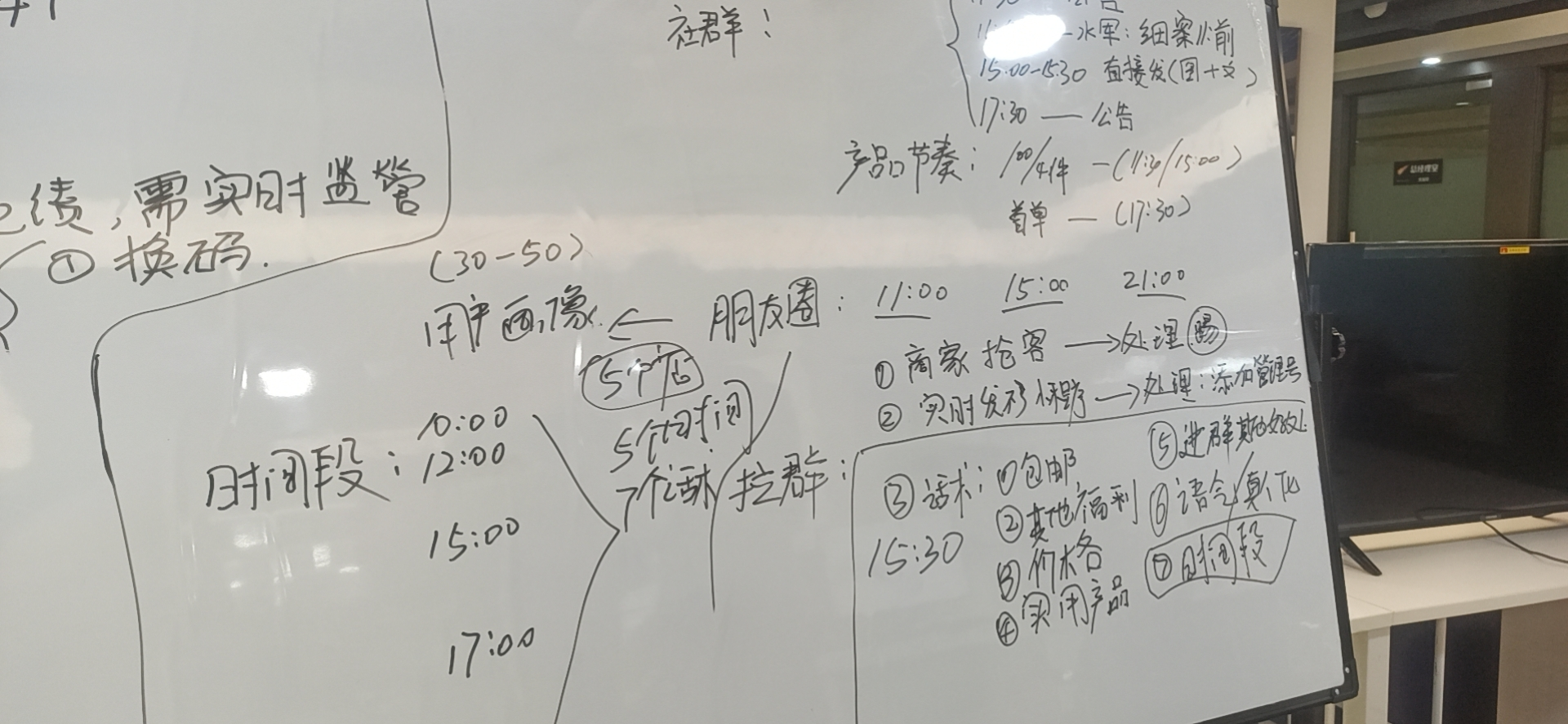 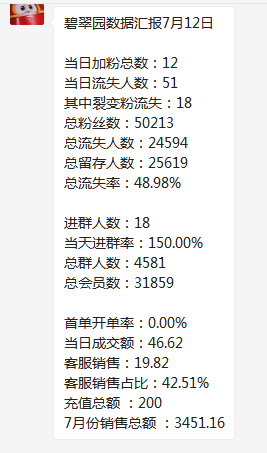 数据整理
数据分析
节点 监督执行
1、项目数据整理后，公布每天数据变化及表格登记
2、根据项目需求，制定公布数据维度
1、整理数据之后，对数据产生变化进行分析，找出不同点，进行方案调整校验
1、参与每日启动会/复盘会
2、对活动节点监督执行（例如：社群节奏，公告，朋友圈发送）
3、同步方案至策划与销售，答疑且反馈并调整方案
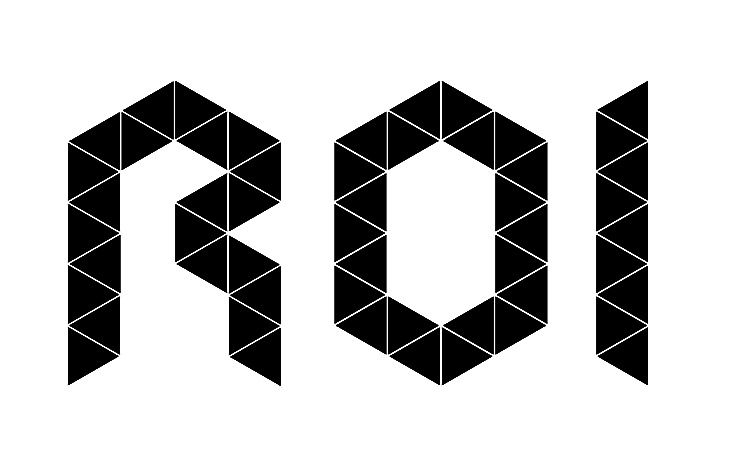 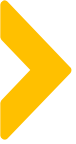 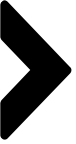 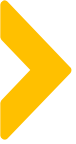 初级运营培训-第二周（用户画像）
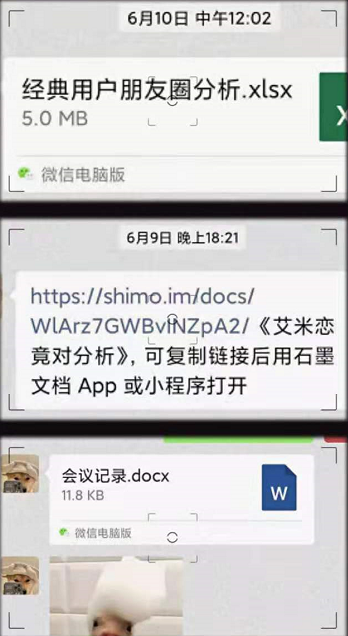 “知己”
利用电商生意参谋，问卷等工具收集用户信息，订单信息等进行拆解汇总
生意参谋
经典用户朋友圈分析，问卷
输出用户画像汇总PPT或表
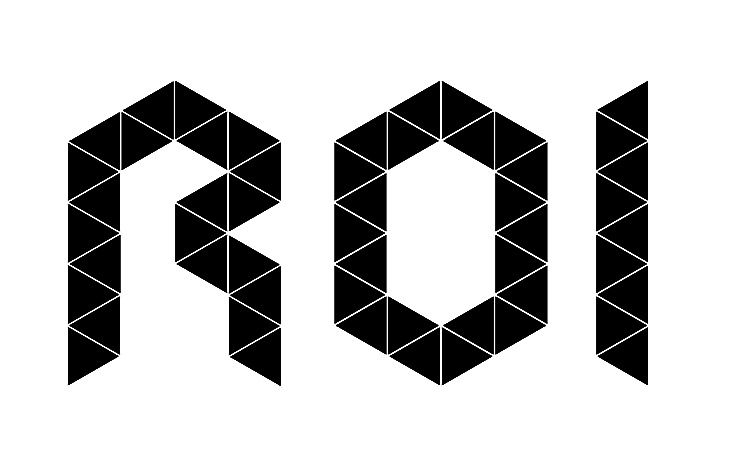 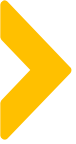 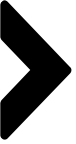 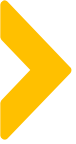 初级运营培训-第二周（用户画像-生意参谋）
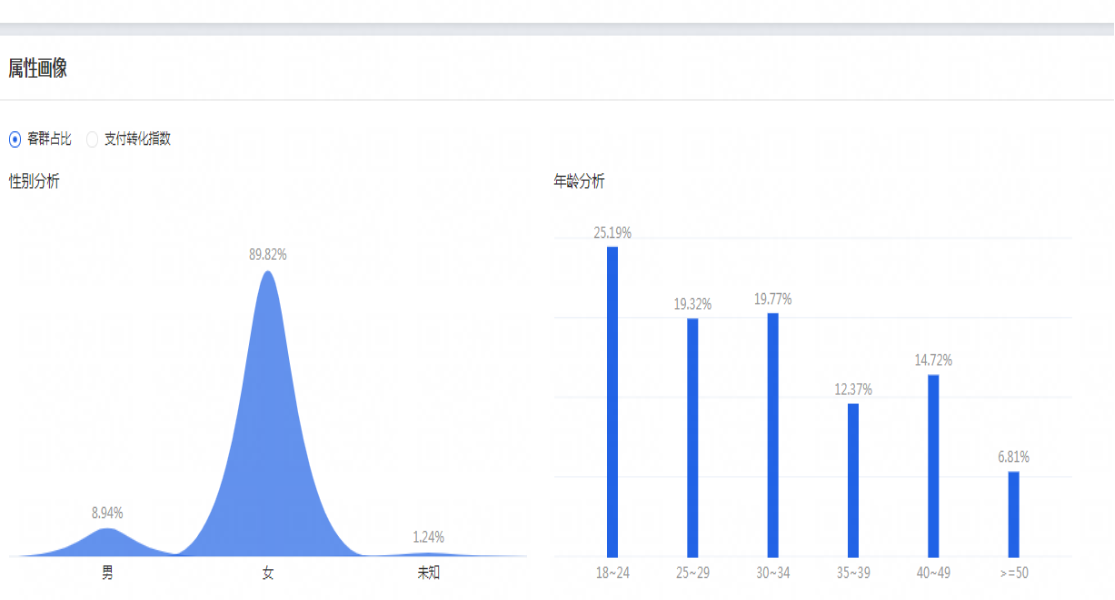 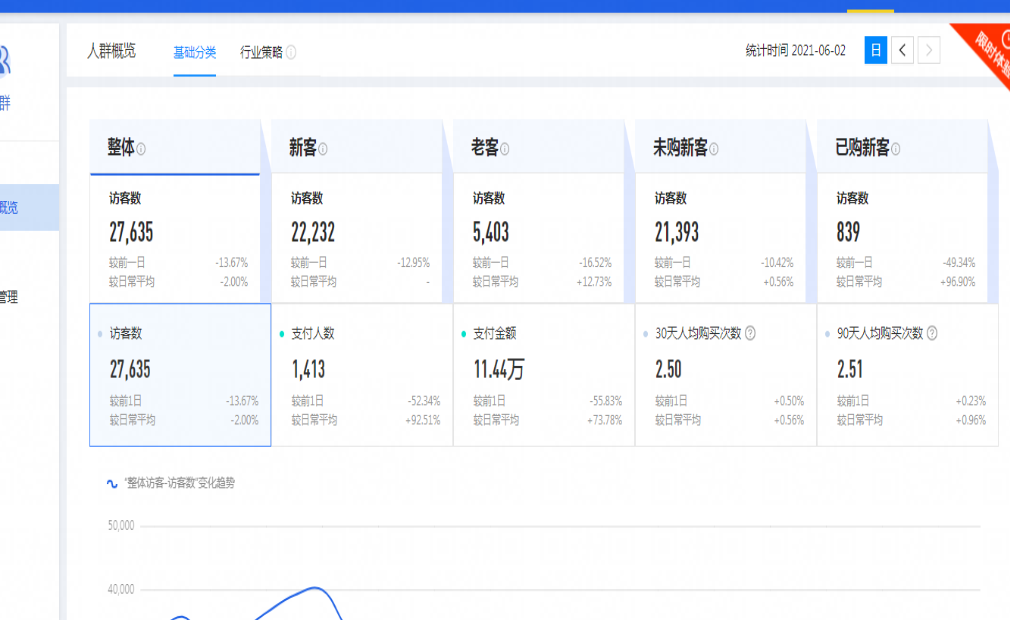 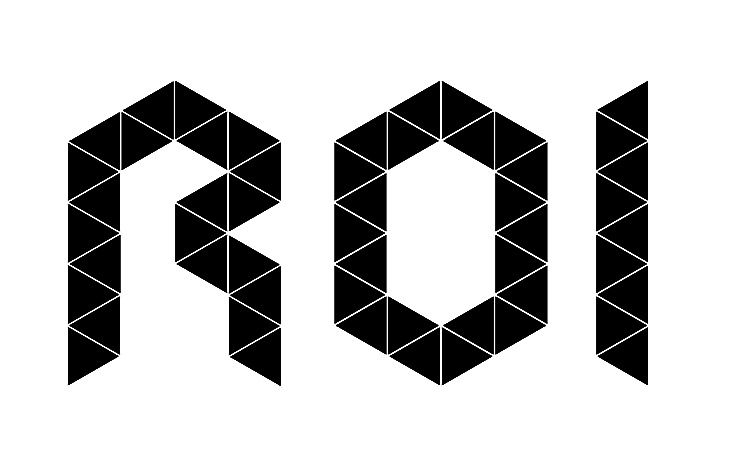 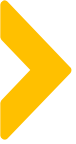 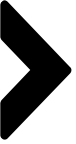 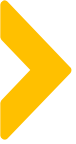 初级运营培训-第二周（用户画像-经典用户朋友圈分析）
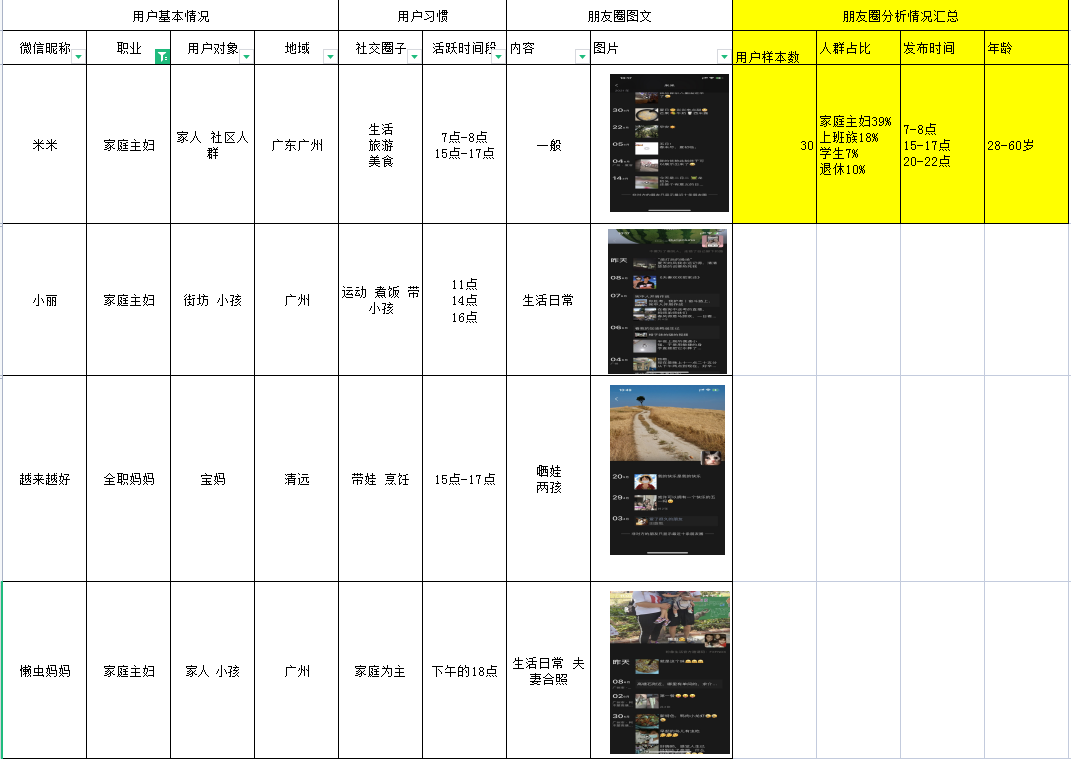 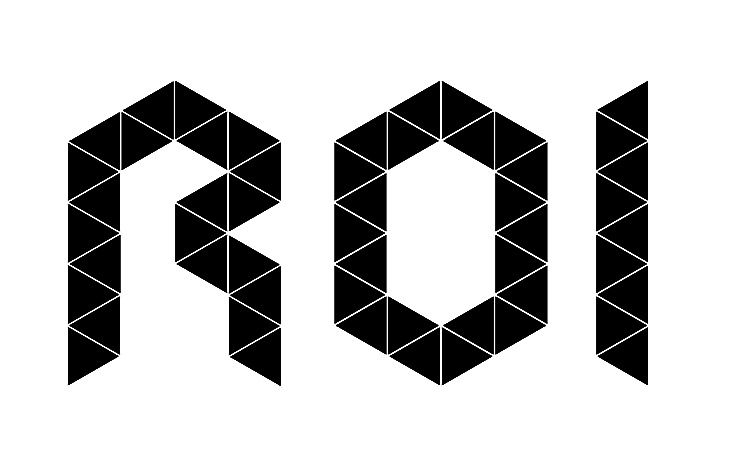 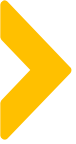 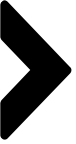 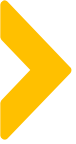 初级运营培训-第二周（竞调分析）
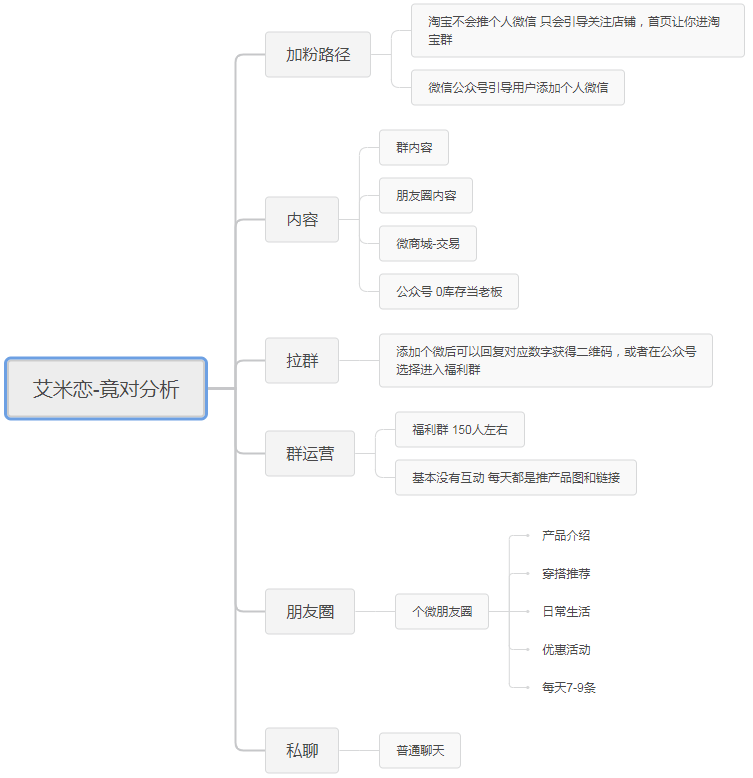 “知彼”
1、拆解当前项目的竞争对手的品牌的调查分析
门店用户画像及用户拆解
竞店用户画像拆解
汇总，拆解，输出竞调分析
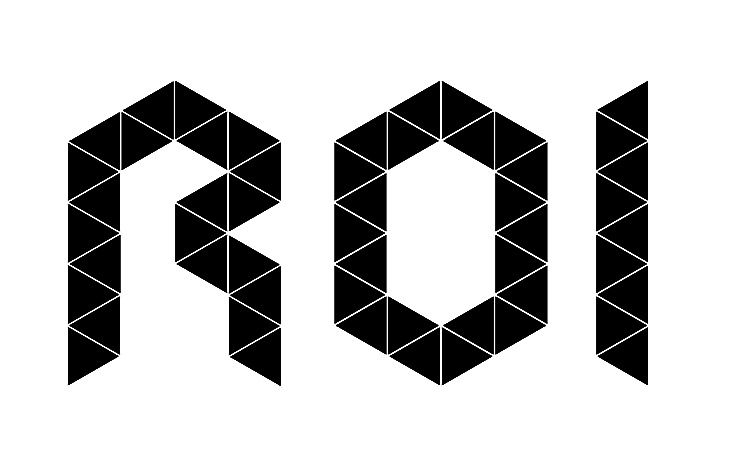 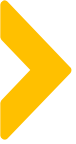 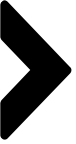 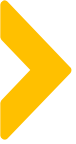 初级运营培训-第二周（当前项目门店与竞店用户画像拆解）
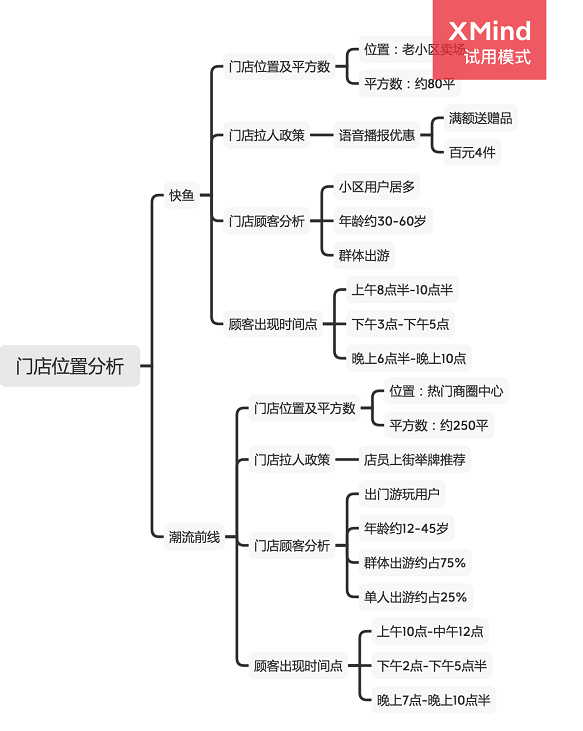 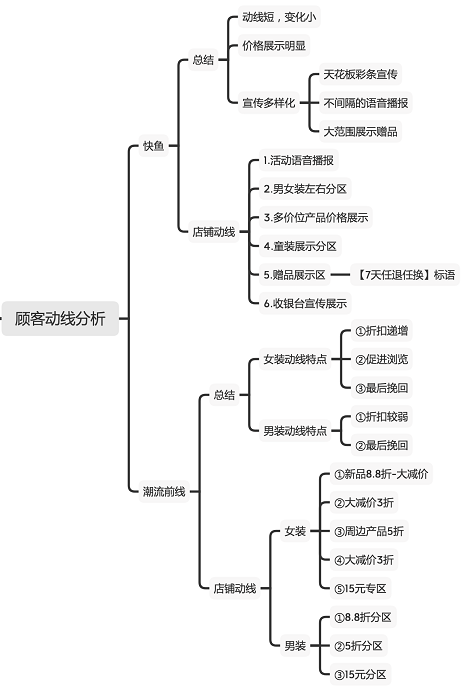 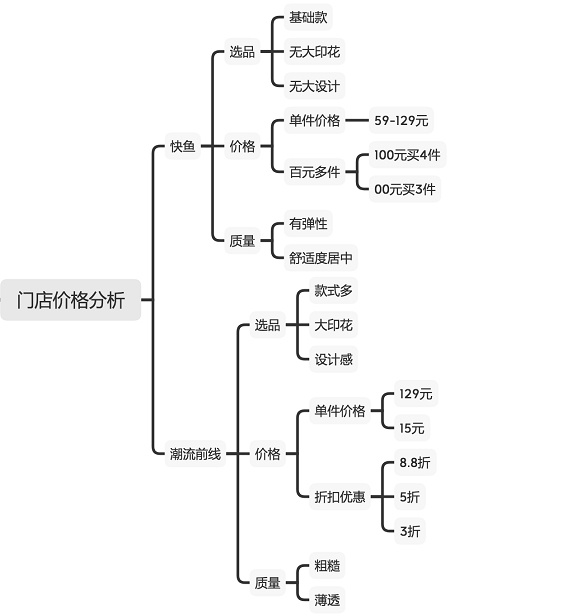 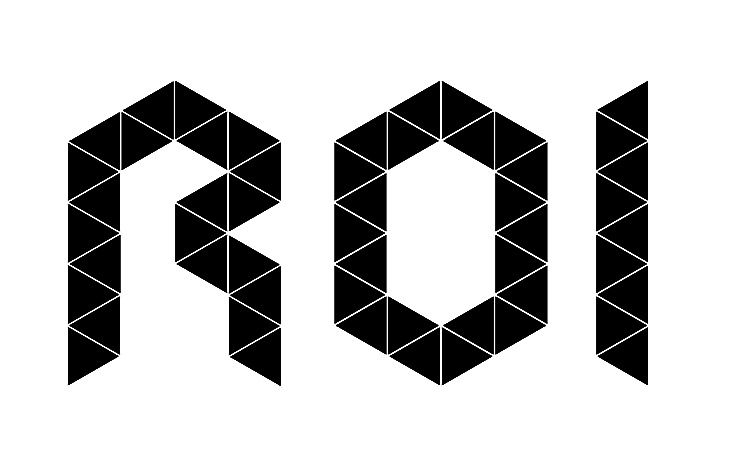 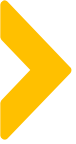 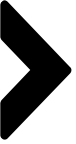 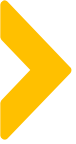 初级运营培训-第三周（选品关键数据）
UV价值
成交率
1
2
成交率=成交人数/访问人数
成交率越高，代表该商品越受欢迎。
UV价值=成交金额/访问人数
该数据代表每个访问人数可以产生的销售金额。每个流量的价值，该数值越高，代表产品越值得推广。
加购率
点击率
3
4
加购率=加购人数/访问人数。加购率越高代表商品很受期待。加购率高，成交率高，合理，代表还有部分意向未转化，继续推。加购率高成交率低，说明消费者还有成交顾虑（价格、包邮、产品描述、场景不到位）
点击率=访问人数/曝光次数
该数值代表消费者对商品的兴趣度，点击率越高越有兴趣。
类目成交占比
类目访问占比
5
6
类目成交占比=类目成交金额/总成交金额该数据代表类目在商城中的重要性。占比越高说明当前该类目很重要
类目访问占比=类目访问人数/总访问金额该数据代表类目人群在商城中的重要性。占比越高说明当前很多人对该类目感兴趣。
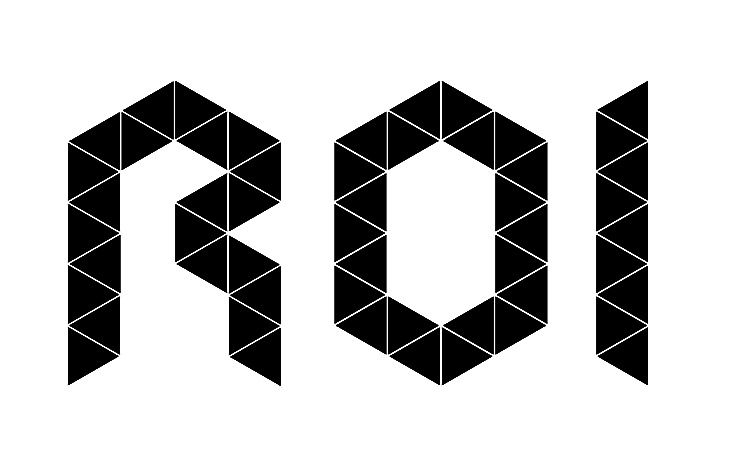 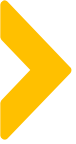 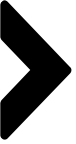 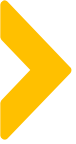 初级运营培训-第三周（配合运营规划出选品计划）
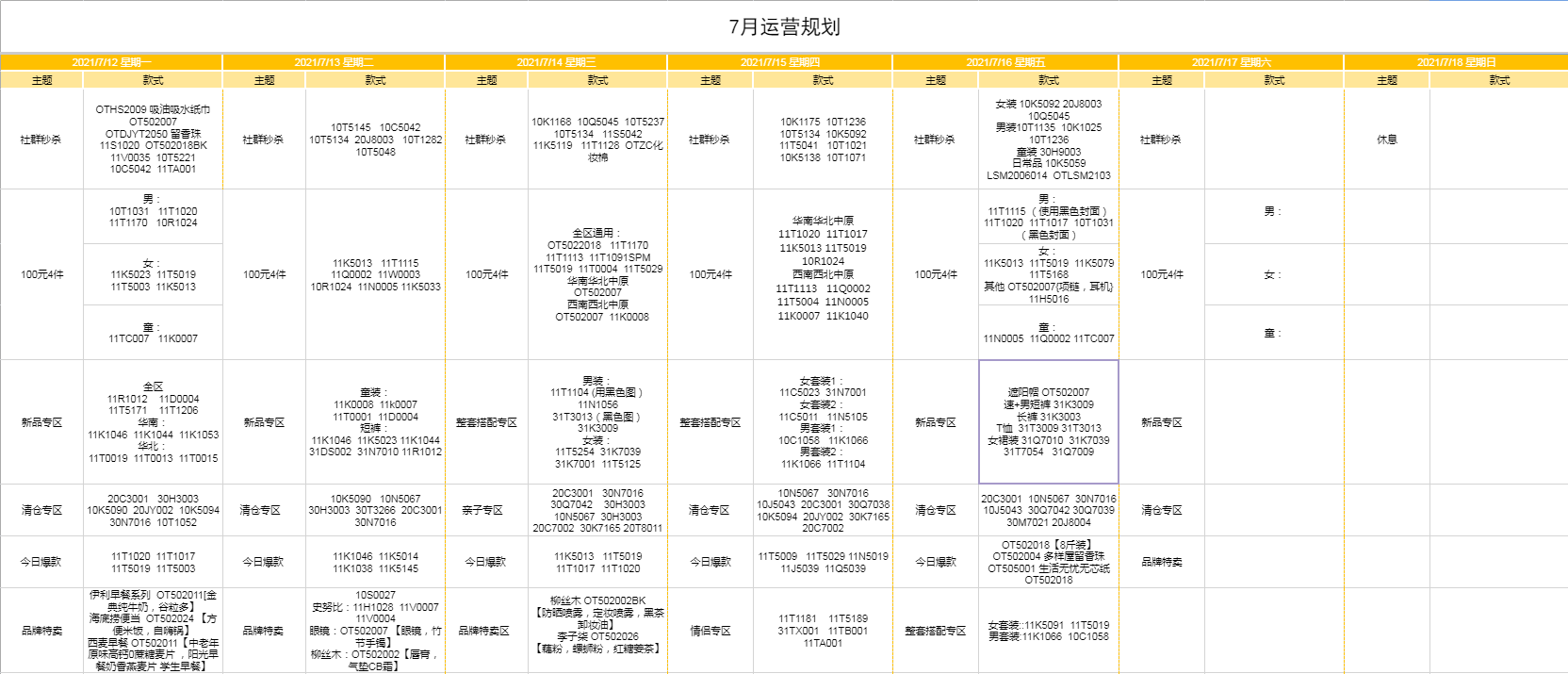 每月运营规划
项目主管或经理每月制定KPI，并拆解，运营进行对每月运营规划活动进行选品调整
选品
汇总选品执行后数据汇总
拆解数据后输出选品调整
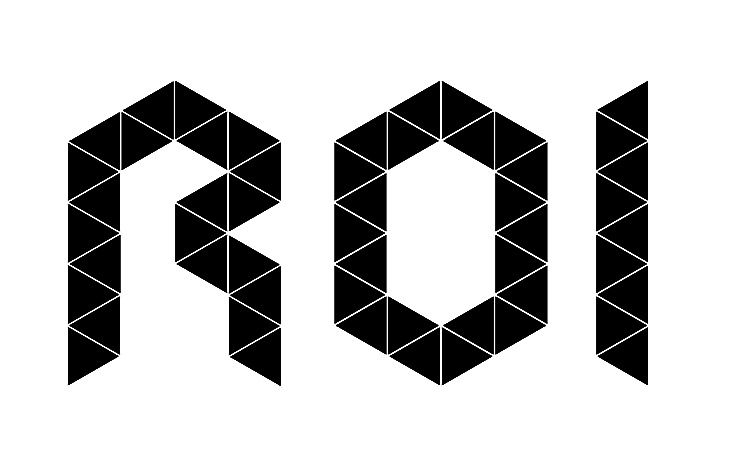 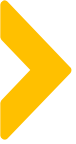 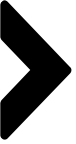 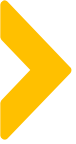 初级运营培训-第三周（选品实践及数据分析）
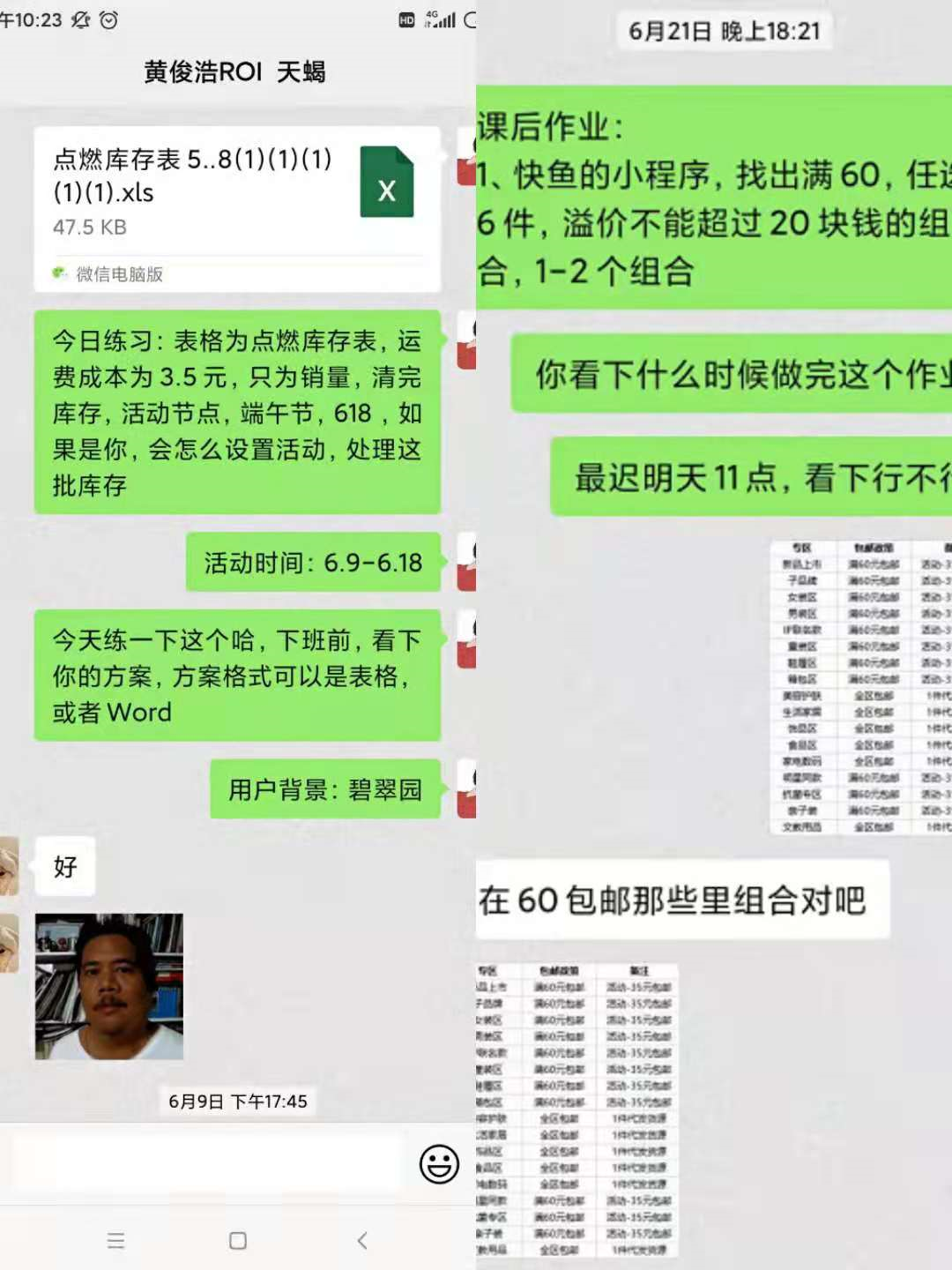 选品数据分析
每日活动结束后，汇总选品信息
选品实践练习
选品数据整理及分析
输出选品逻辑
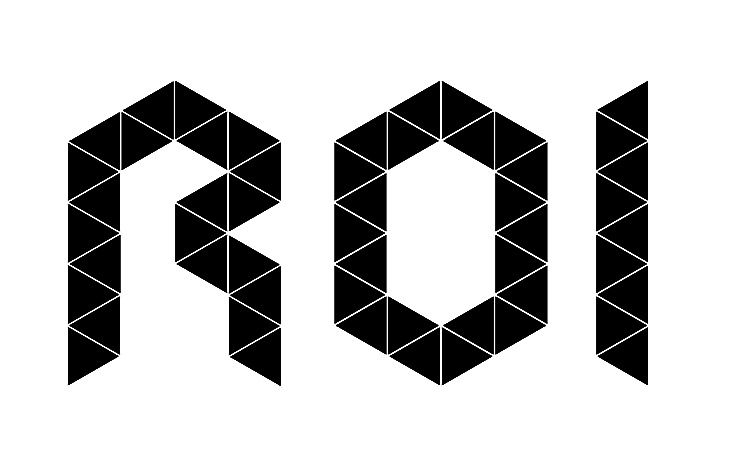 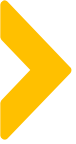 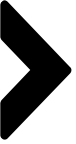 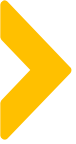 初级运营培训-第三周（初级输出选品方案及形成初步选品逻辑）
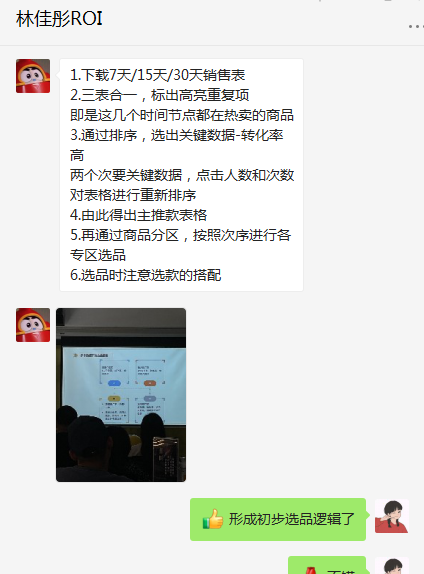 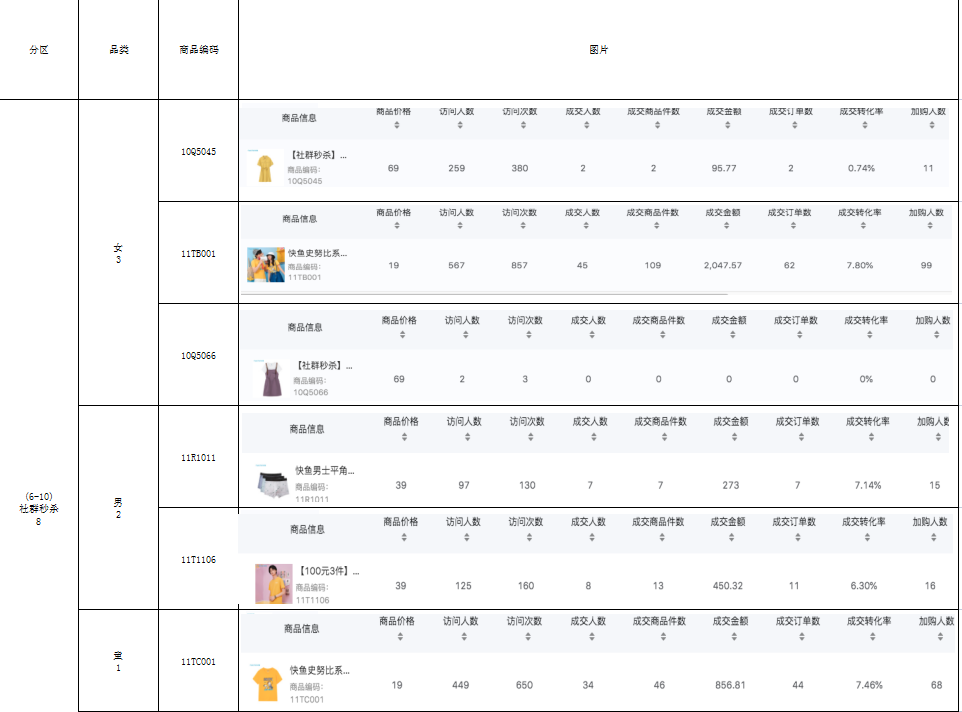 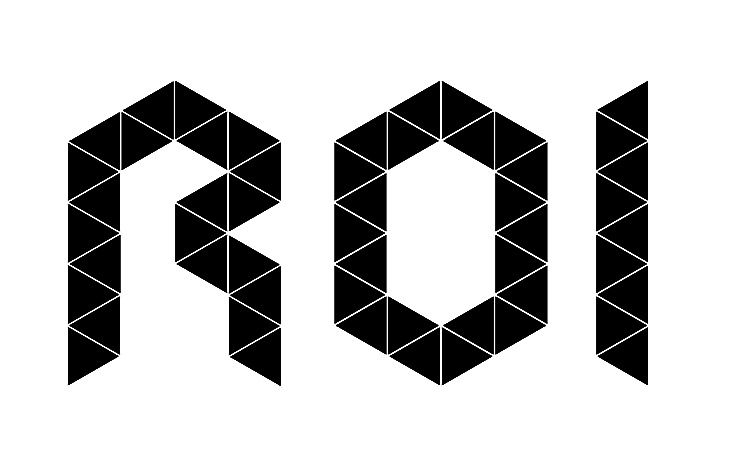 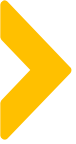 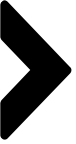 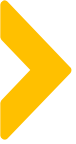 初级运营培训-第四周（用户运营）
用户分层运营
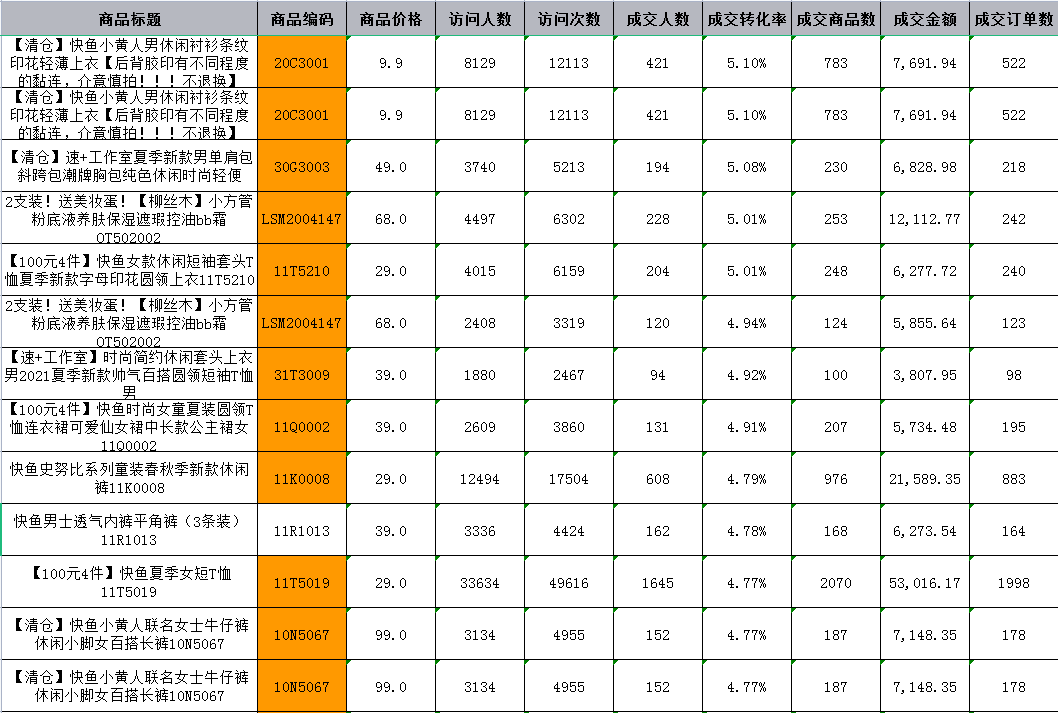 根据用户画像给用户进行分层，用户分层包含：地域，门店，时间，兴趣，习惯等等
爆款，销量高，UV高
区域，门店，标签，兴趣
输出分层运营方案
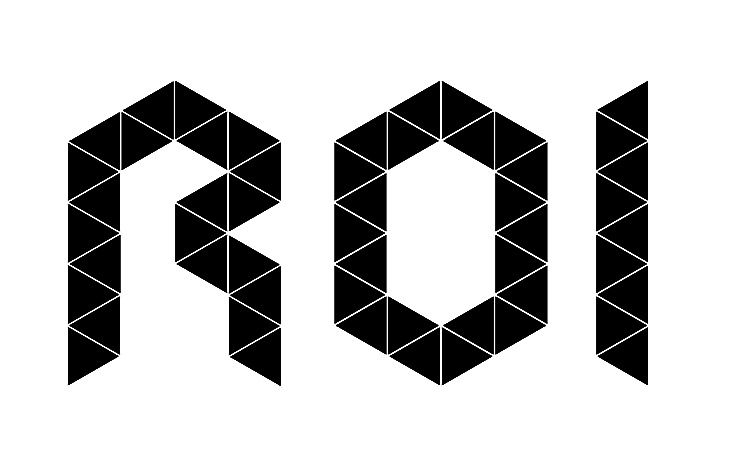 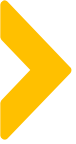 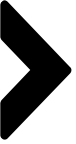 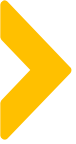 初级运营培训-第四周（用户分层运营-以快鱼项目为例）
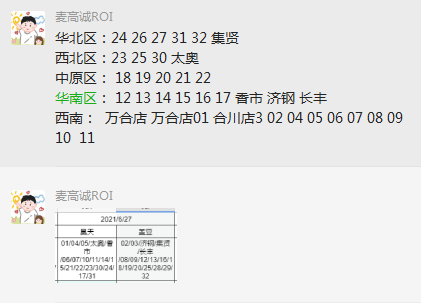 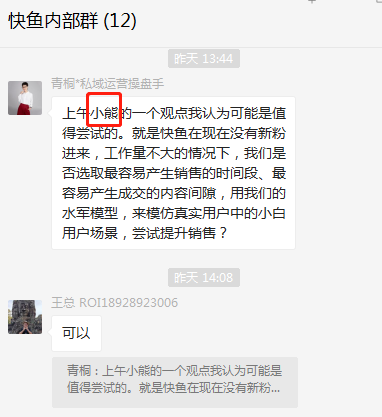 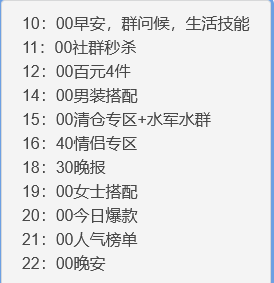 按地域划区
按社区时间节点
现有条件微创新
1、快鱼属于全国连锁，所以根据不同的地域会有不同的区域风格
1、通过经典用户朋友圈分析，以及锐鲨小程序各项数据的用户时间波峰走向，调整出社区运营区域
1、针对现有情况思考，提出更好完成KPI的微创新方法（备注：快鱼项目以销售为主）
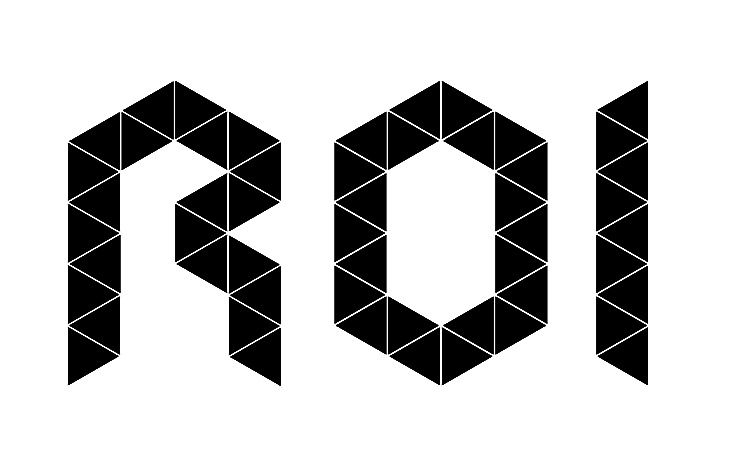 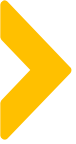 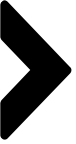 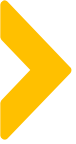 案例概述-每周节点检查进度及能力检验
用户分层运营
根据节点输出并检验输出标准及成果
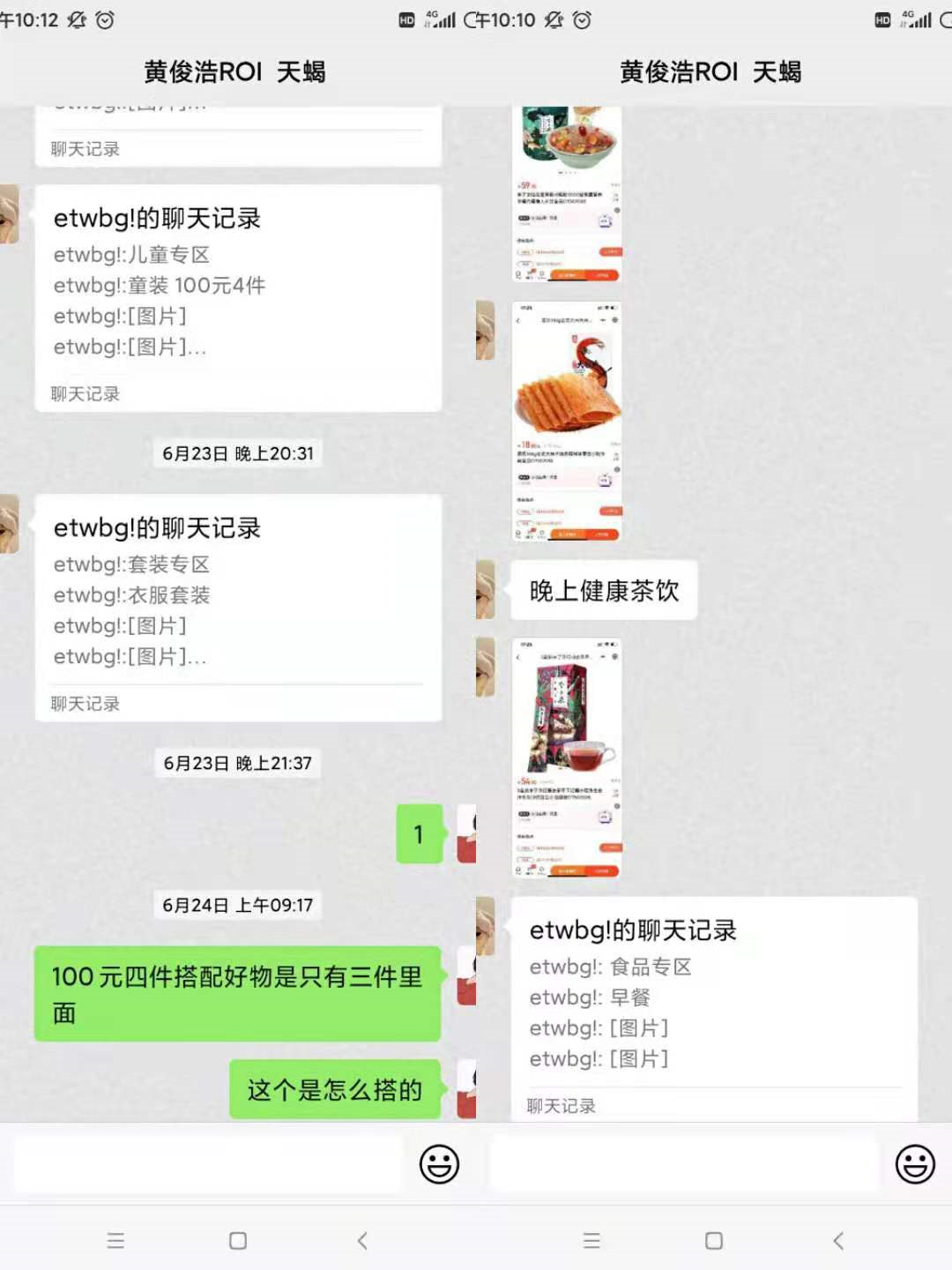 汇总，分析，调整
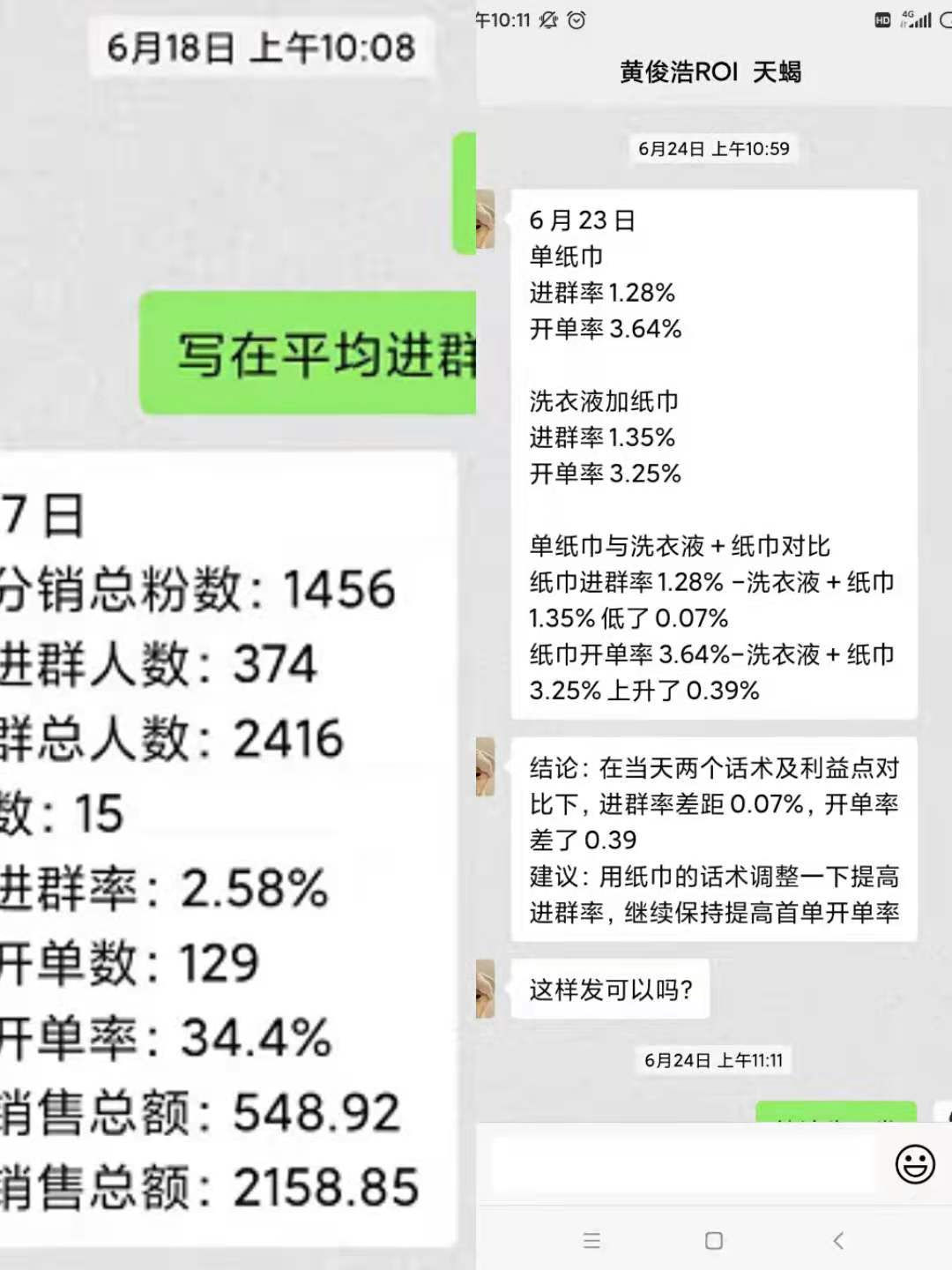 输出活动选品表
用户画像分析
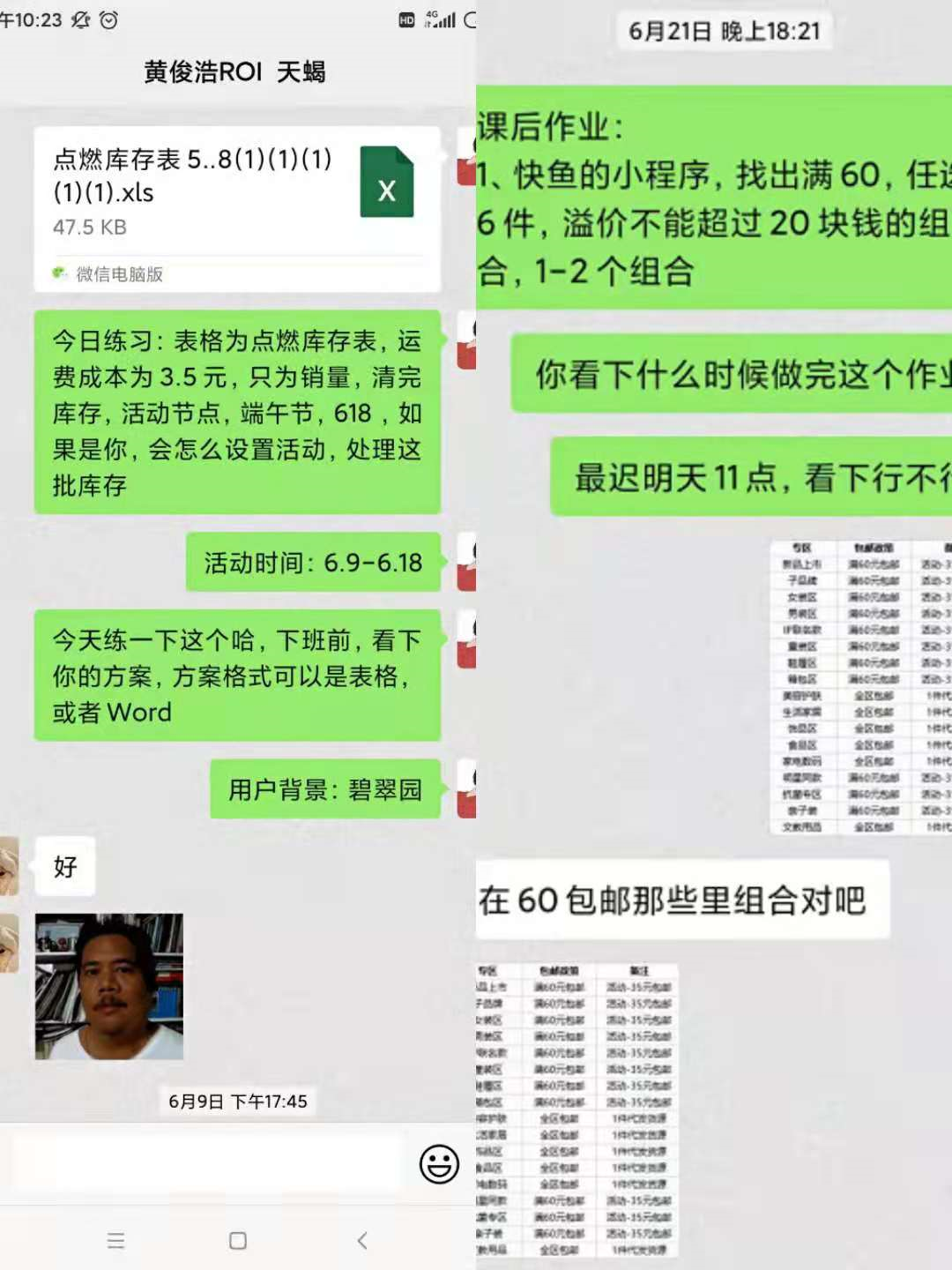 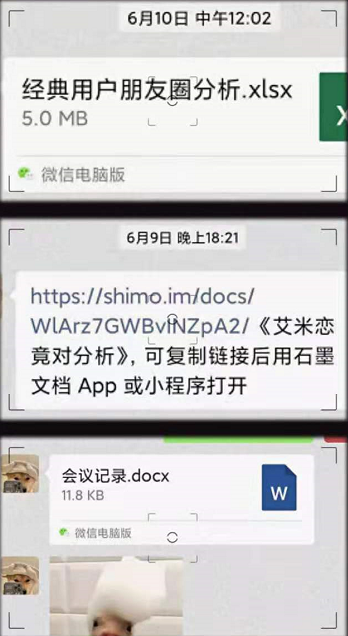 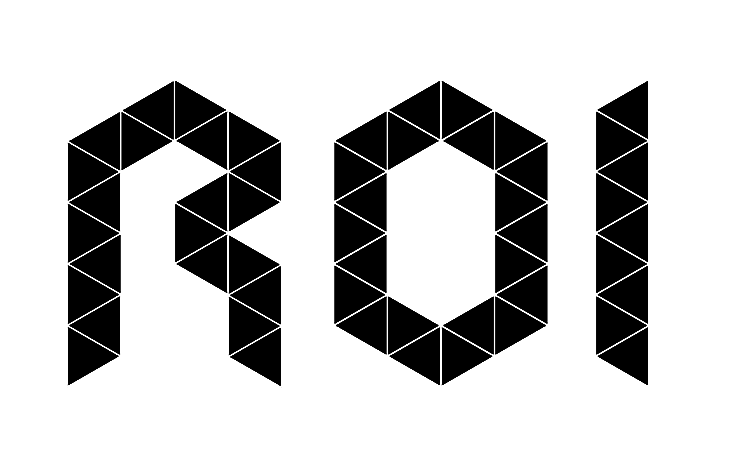 案例中待优化点及改善方案
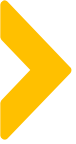 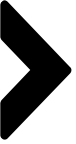 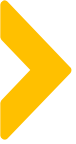 选
初级运营
培
检
选：基础能力【数据分析，私域逻辑，运营思维】
培：项目赋能【用户分析，运营拆解，执行赋能】
检：检验运用【节点输出，sop输出， 活动检验】
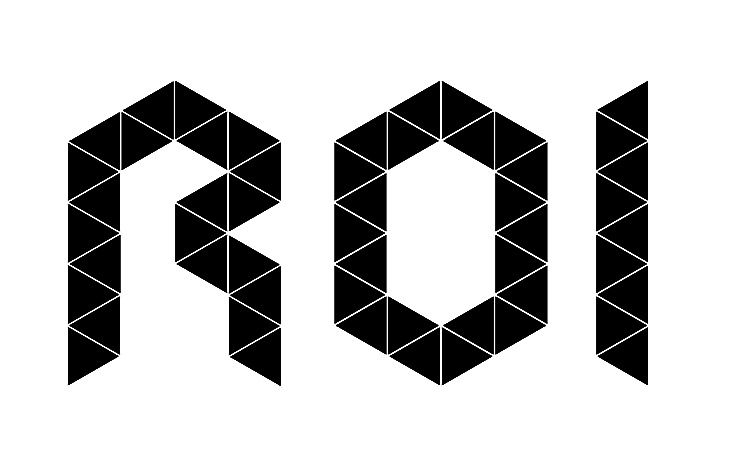 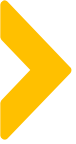 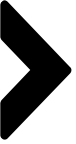 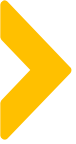 针对案例的延伸思考
选人的基础标准
按项目需求？
按统一标准？
培训输出标准
按基础输出？
按项目输出？
基础标准运营是否满足需求
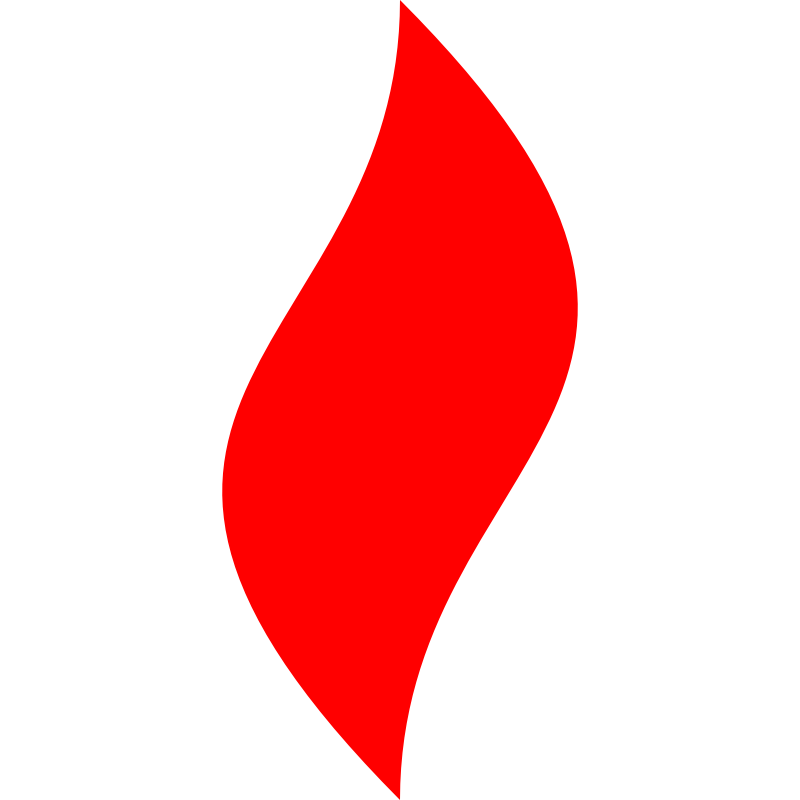 点燃
品牌私域运营中心
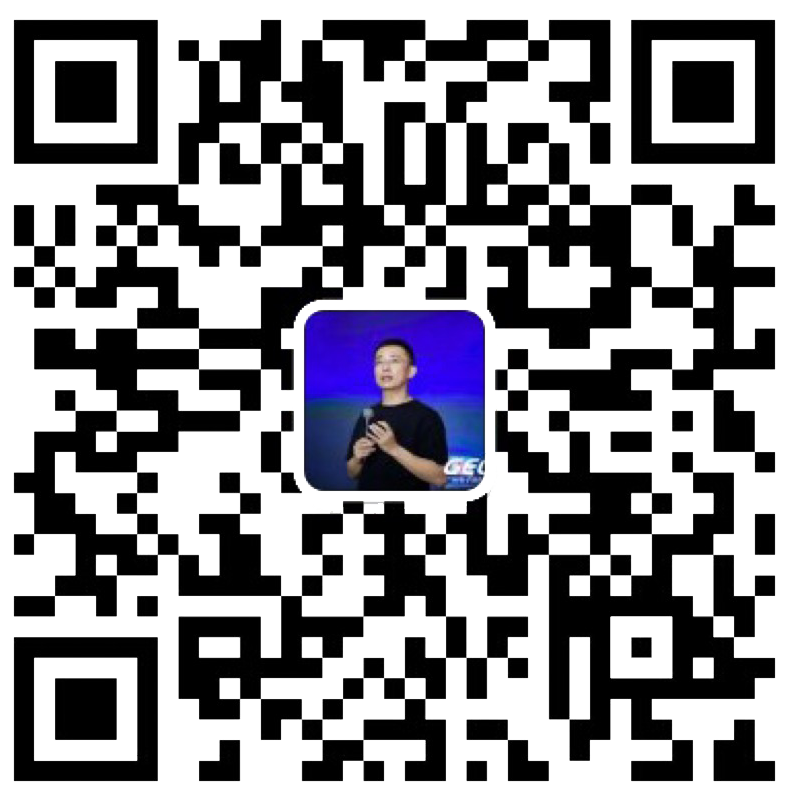 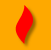 最专业的品牌私域运营服务商
帮你管理最有价值的用户资产
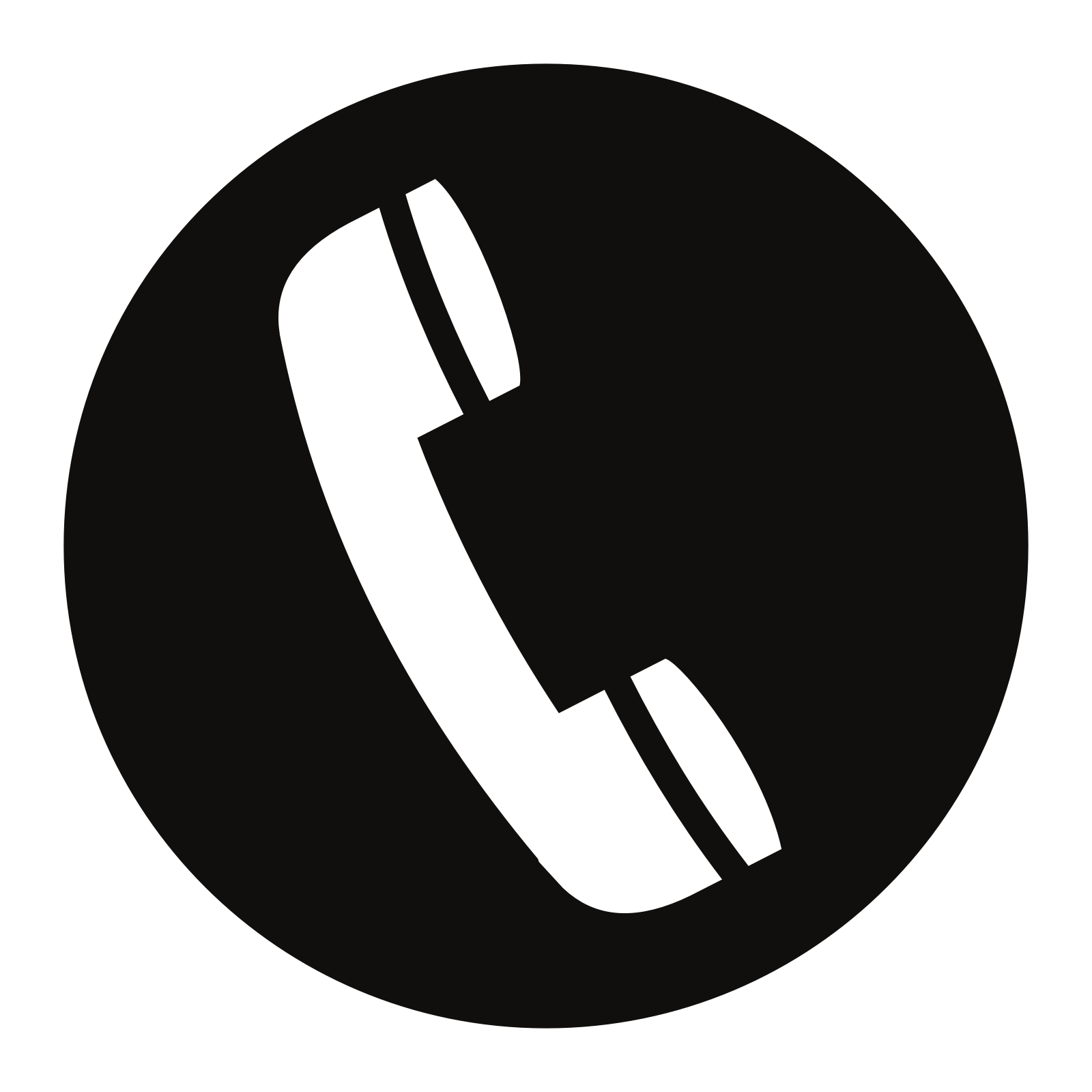 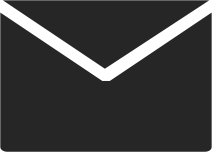 Wei Zi Jun
+86   139  0227  0098
WeChat
510970969@qq.com